Attività MDI 2024 a pisa
Fabrizio Palla
Filippo Bosi
Maurizio Massa
Mock-up della regione di interazione
Motivi
Validazione della progettazione meccanica dei disegni CAD del MDI
Permette di comprendere meglio i servizi, come i cavi e i tubi
Permette di avere una visione più ampia della sequenza di installazione e dei possibili intoppi. 
Può aiutare a prevedere potenziali problemi di accesso all’IR
Outreach
Complementarietà tra mockup e modello CAD
Estensione e copertura
Modellazione rapida con elevato livello di dettaglio
Progettazione parametrica
Simulazioni numeriche
Facilità di condivisione
Studi di fattibilità
Misure in scala reale del comportamento meccanico e termico 
Valutazione delle tolleranze, problemi di allineamento e rilievo
Valutazione della manutenzione e del funzionamento
Formazione del personale
Stima dei costi e della manodopera per la realizzazione finale
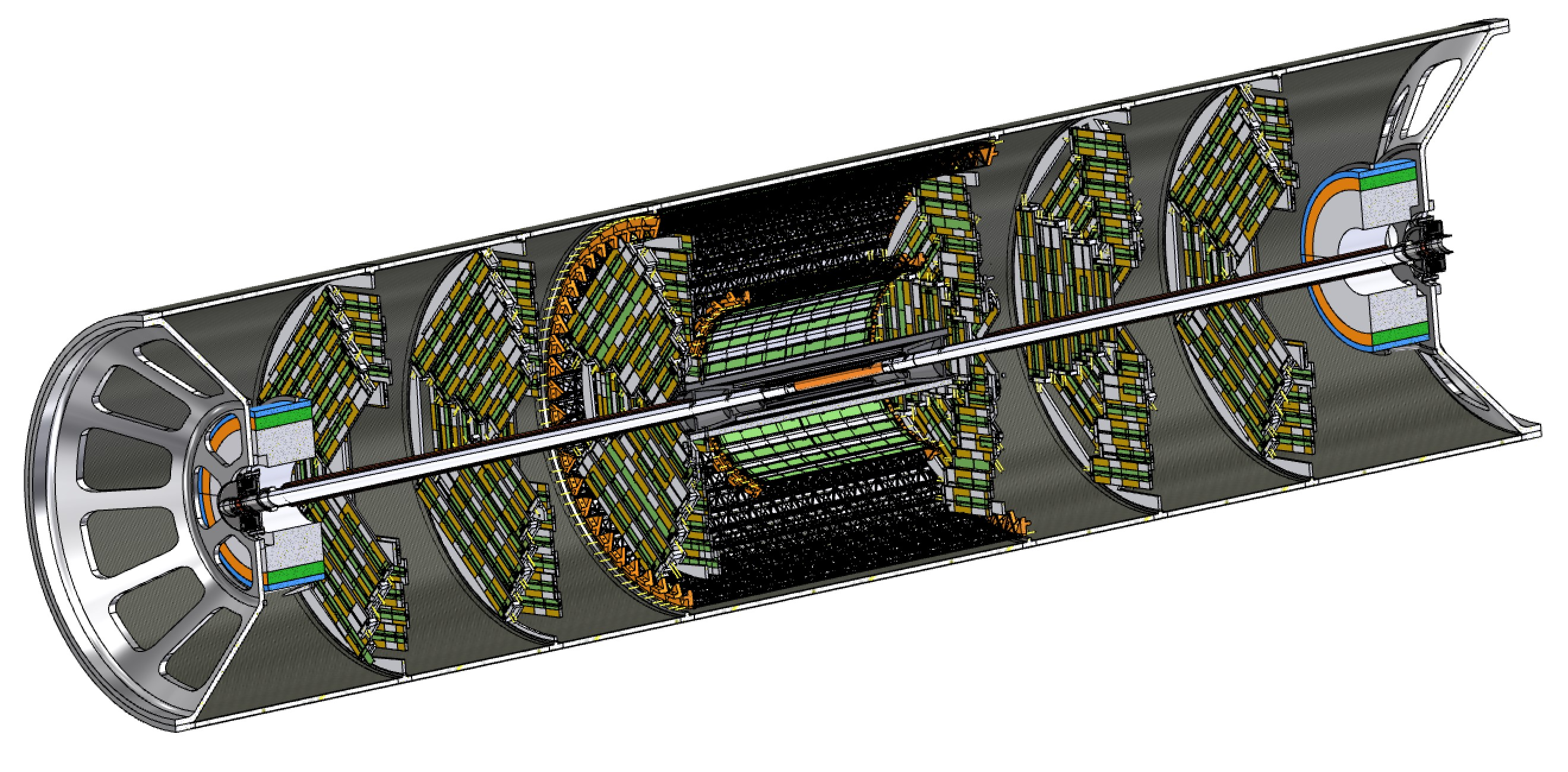 Bellows
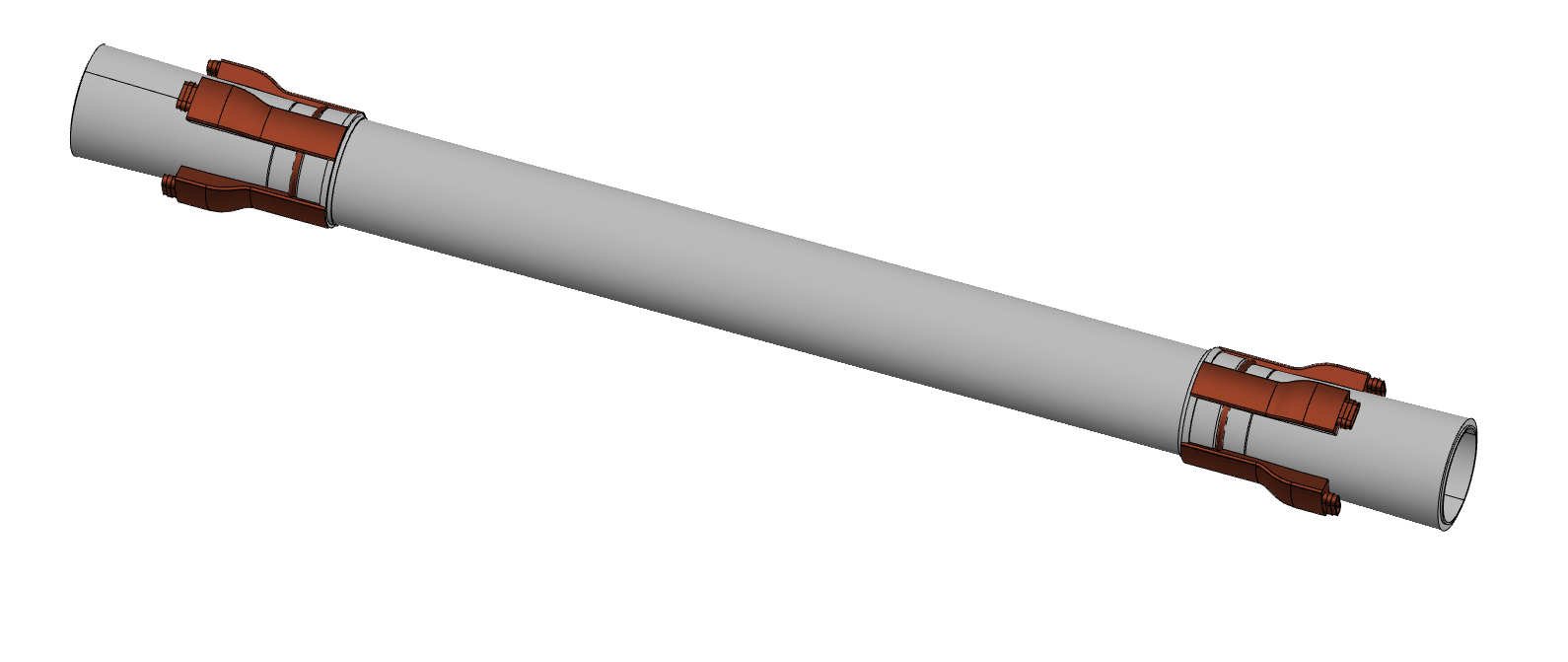 Inlet/outlet for paraffin cooling (copper)
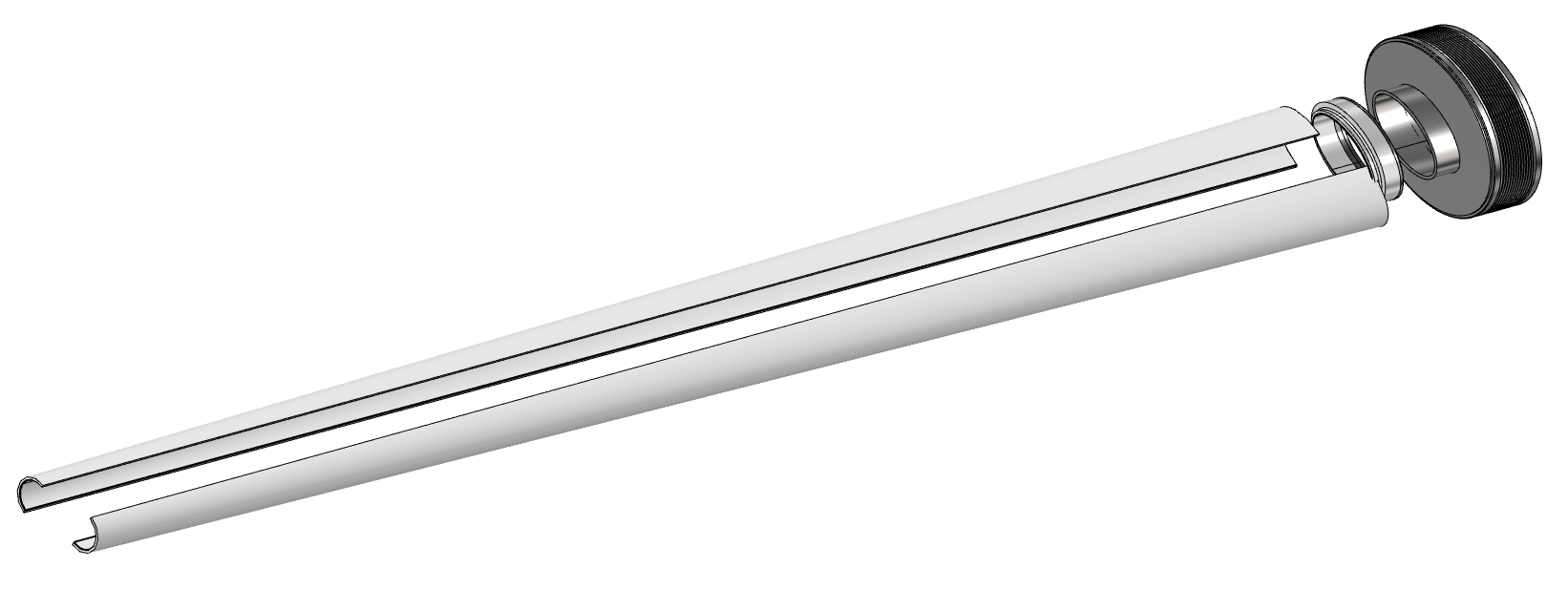 Transition
Two halves AlBeMet pipe
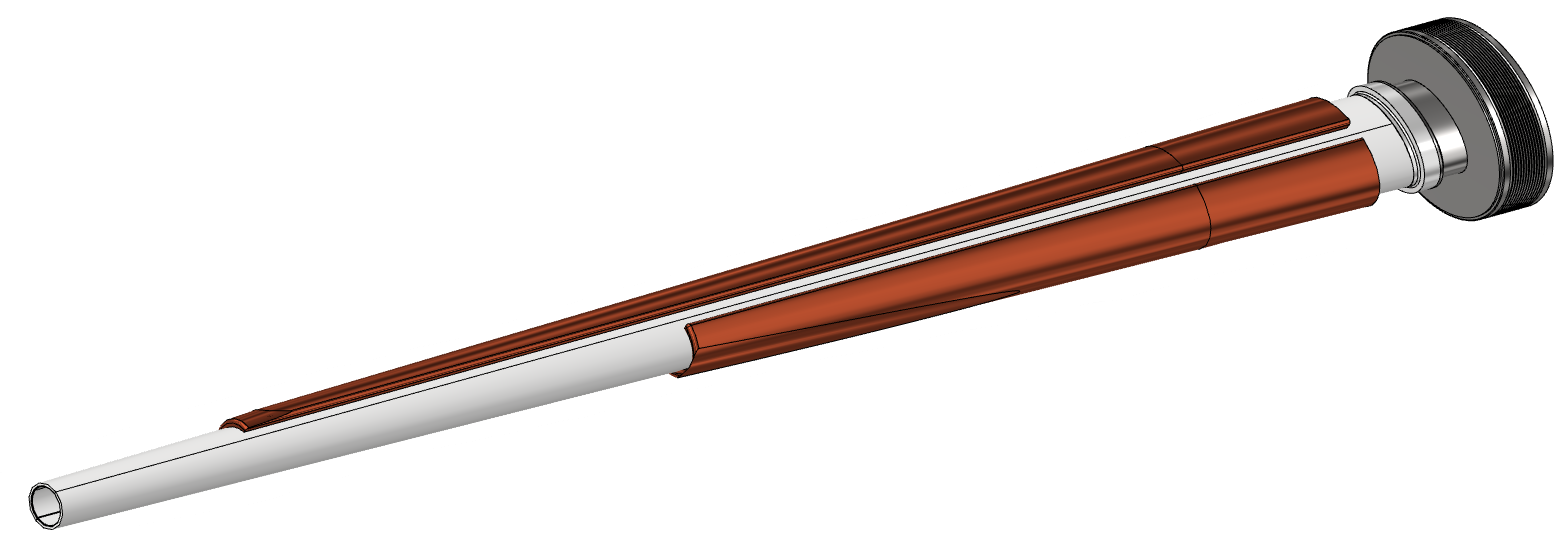 Electron Beam Welding
Thick copper deposition
Layout del vertex detector
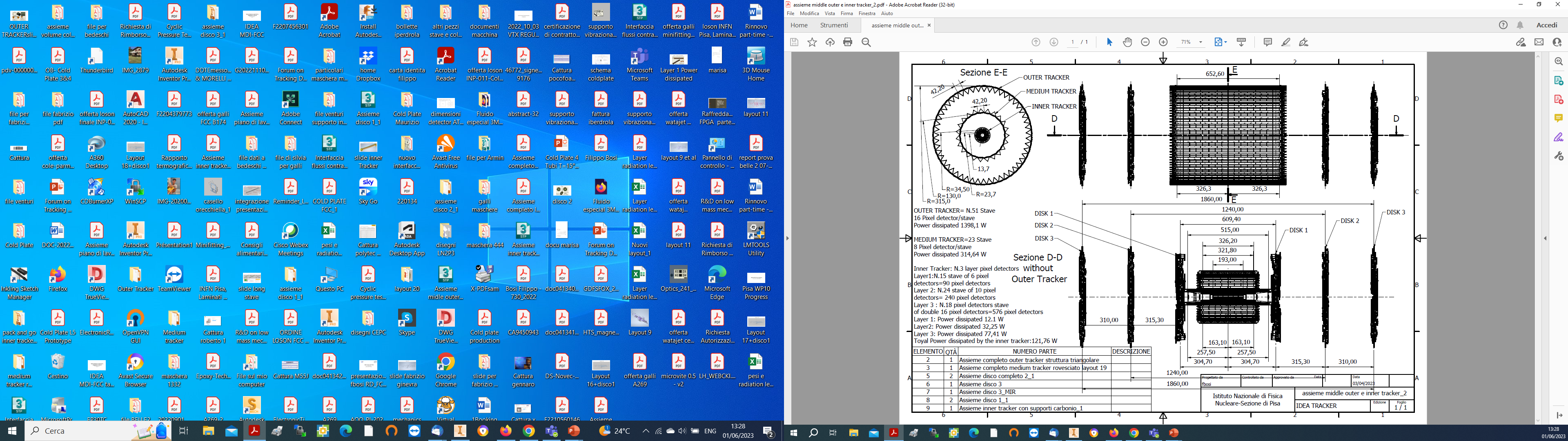 6
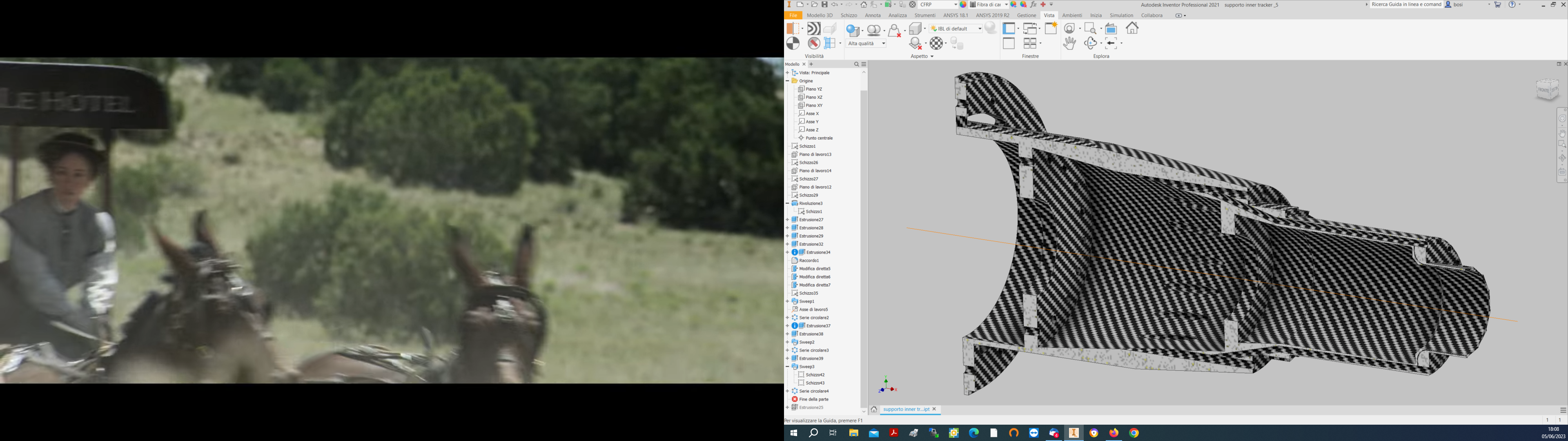 Cooling Third layer
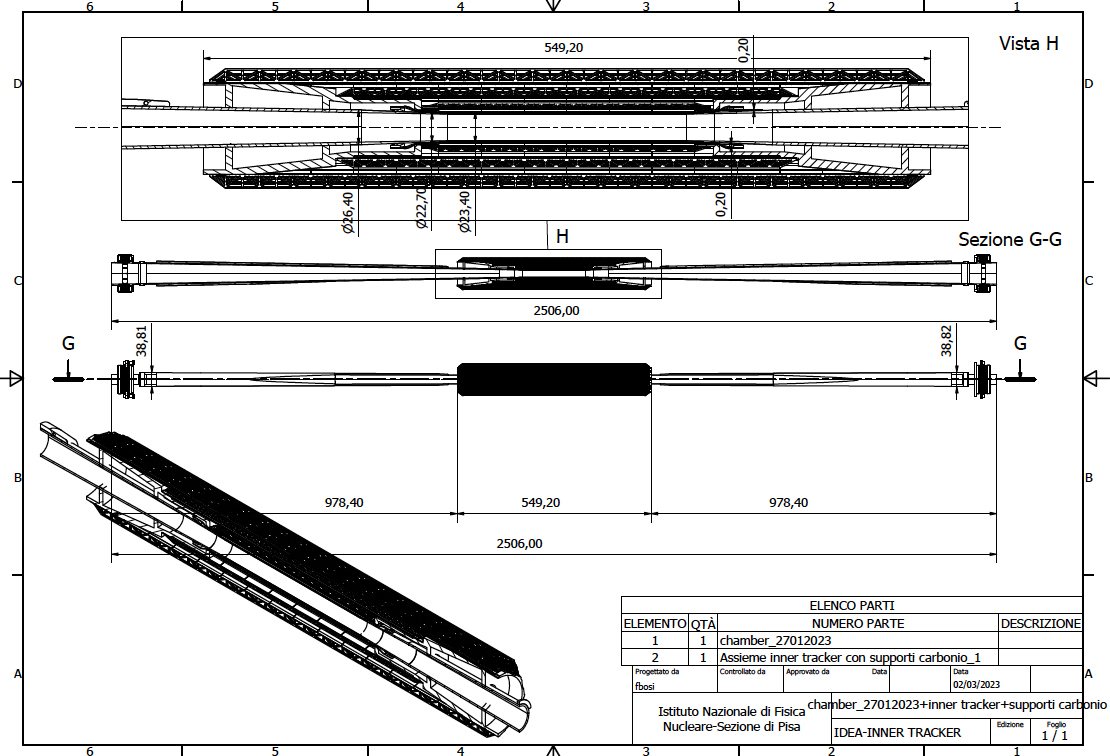 Cooling Second Layer
Cooling First Layer
Cooling Pipe
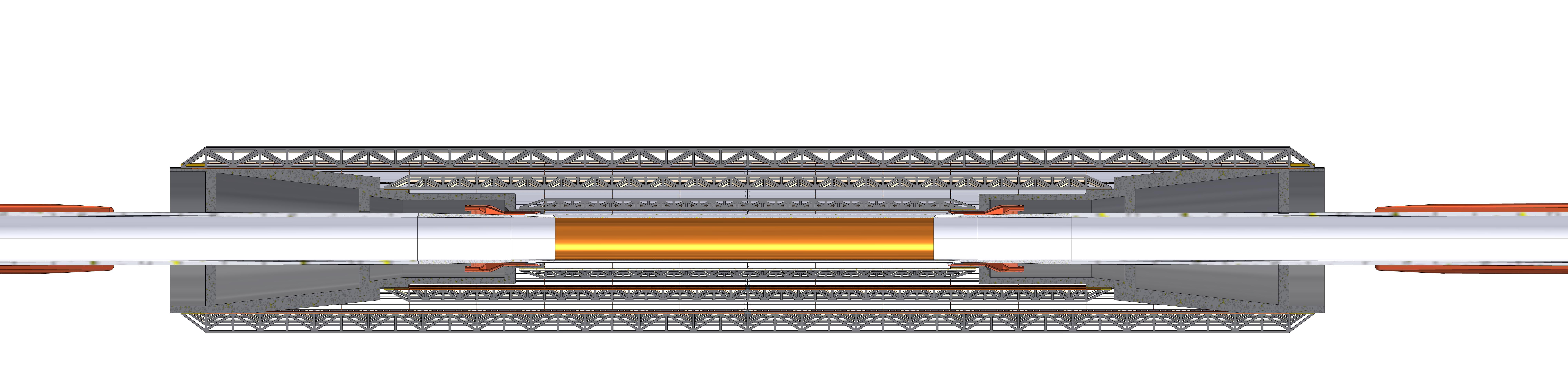 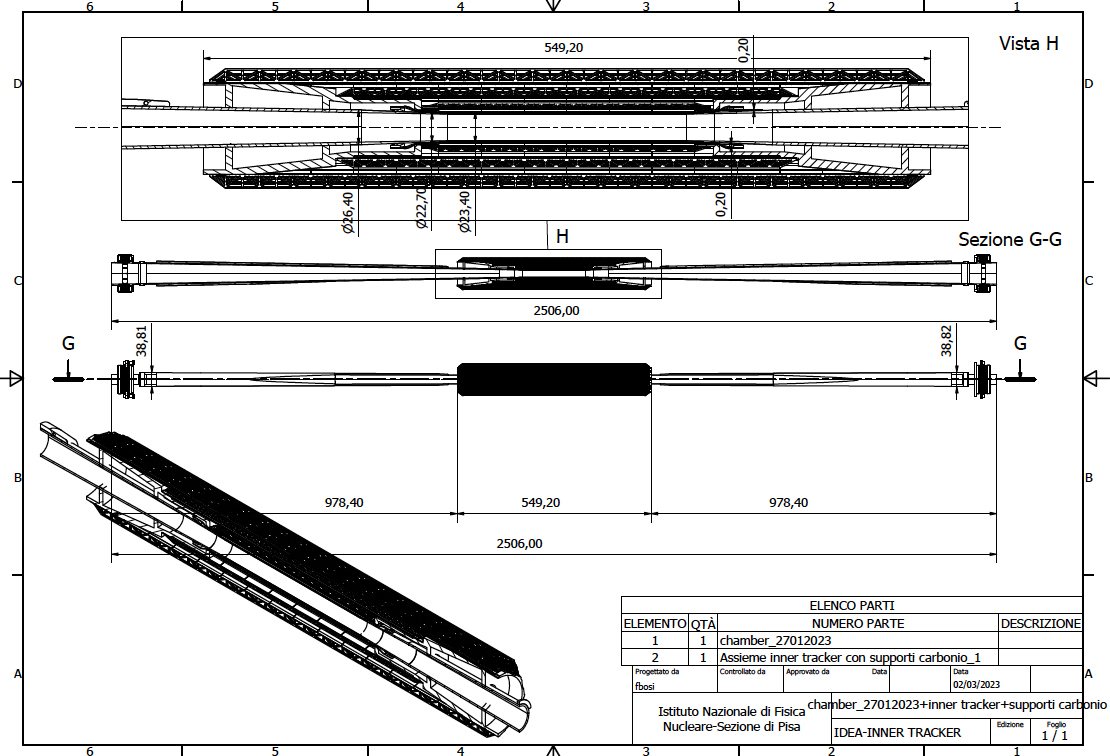 7
Simplification of the solid domain
INFN Perugia
G. Baldinelli, F. Bianchi, C. Turrioni
Thermal simulation started
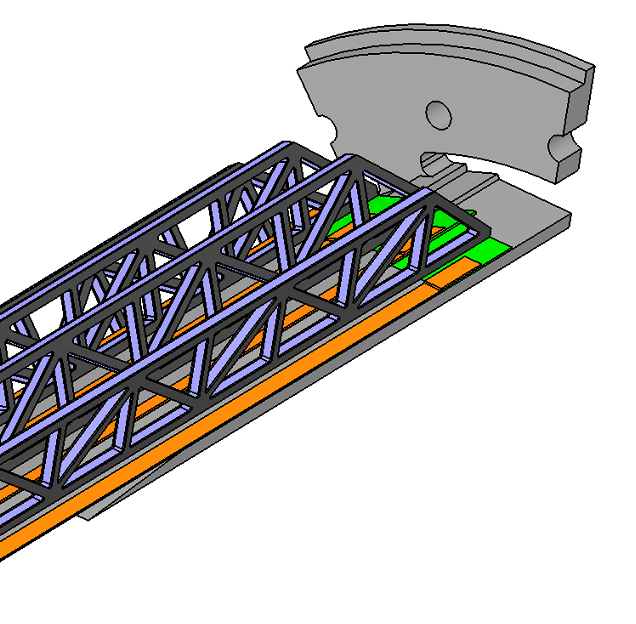 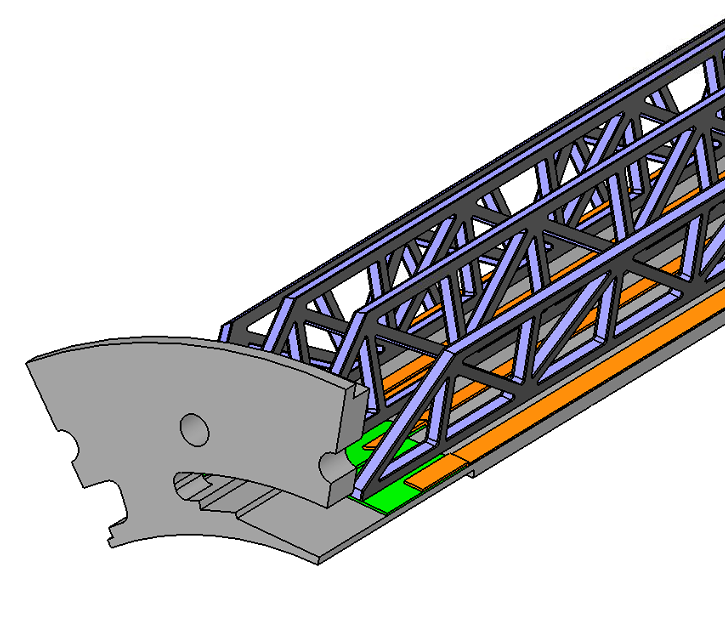 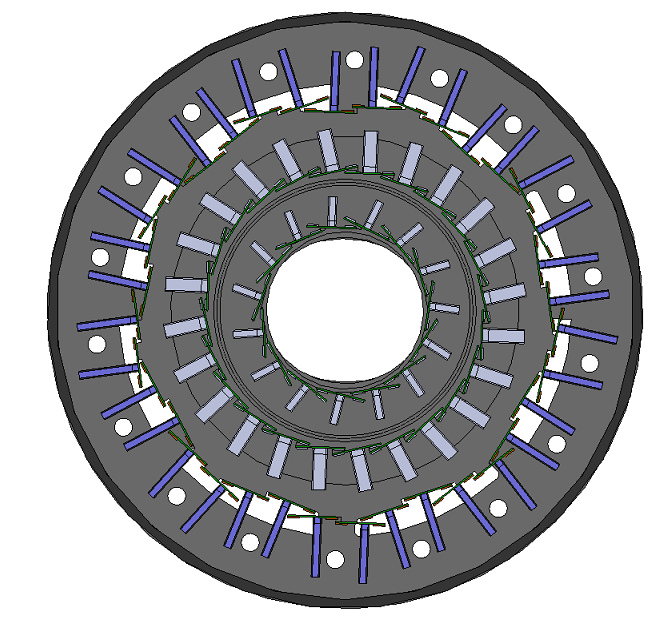 ….
Start from a radial sector of layer 3 (relying on periodic symmetry) and import in ANSYS FEA. Then move to all other layers.
Sensors
FIRST STEPS
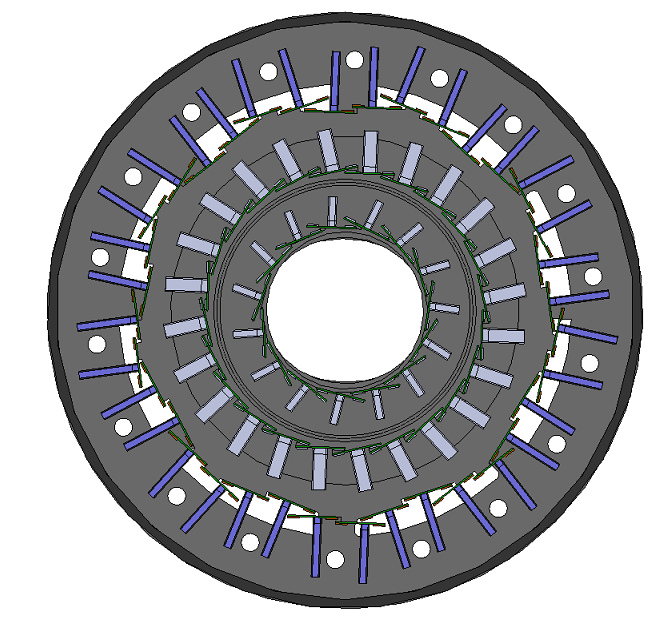 Outlets
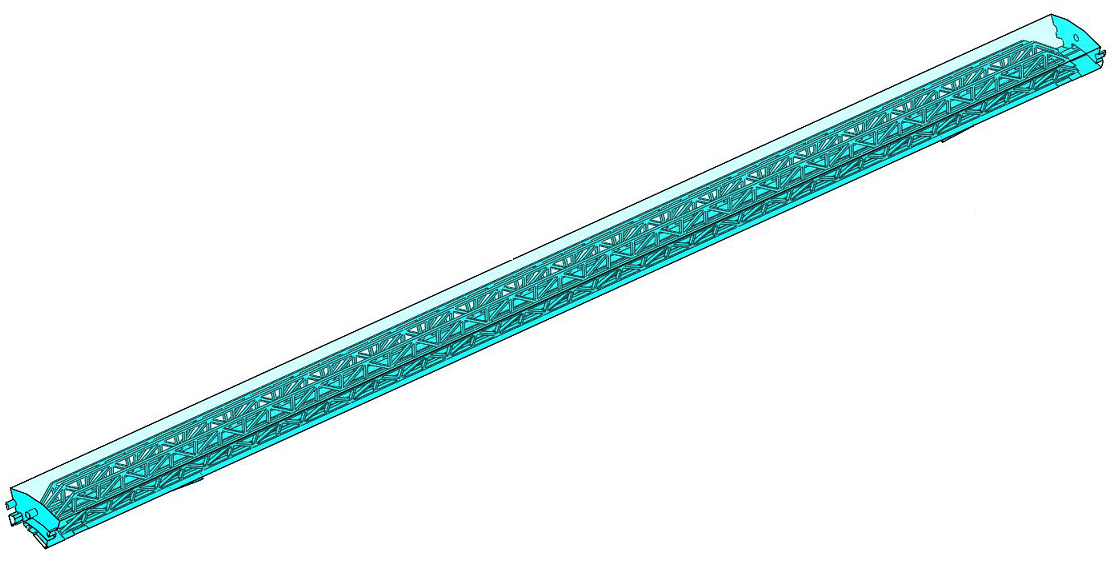 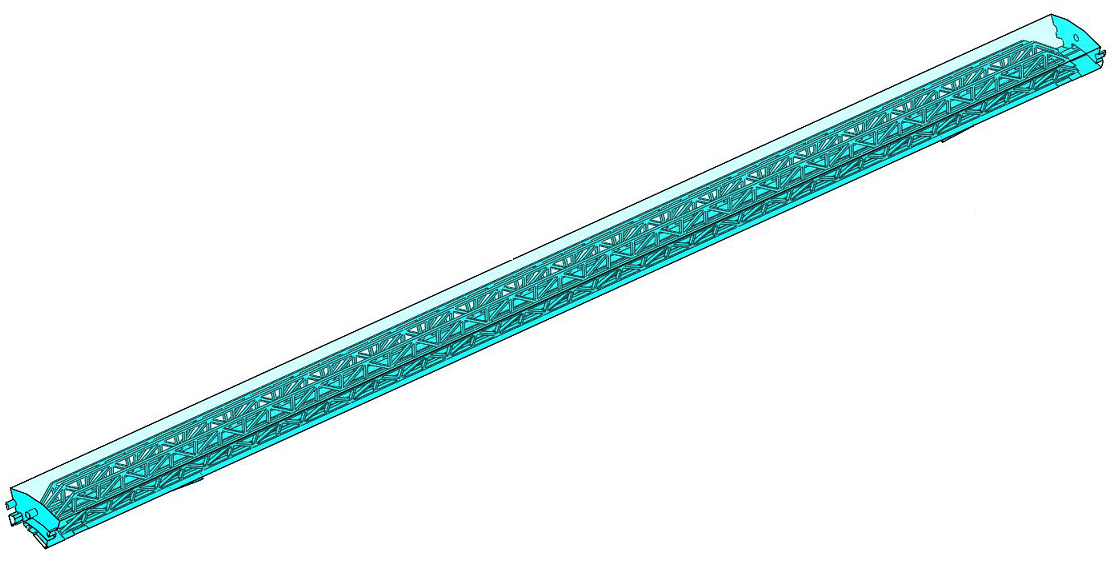 ….
Extraction of a radial sector for layer 3
Full model
Definition of the fluid volume
Inlets
Cosa fa Pisa (e che porteremo poi  a LNF)
Modelli meccanici in scala 1:1 dei rivelatori di vertice
Utilizzeremo Alluminio per la parte dell’Outer Vertex e dei dischi
Fibra di carbonio per il rivelatore di vertice
Studio del routing dei cavi.

Validazione del cooling ad acqua per l’outer vertex e dischi
Singola stave con tubi di raffreddamento con acqua e fogli riscaldanti (100 ± 20 mW /cm2)

Validazione cooling dell’inner vertex 
Realizzazione di un modello del vertex in fibra di carbonio e del supporto conico con i canali 
Fogli riscaldanti per simulare la dissipazione tra 50 ±20 mW/cm2
Realizzazione di una “Galleria del vento” per misure di singolo stave e vertex completo. 
Misure di vibrazione con accelerometri – possibile in outsourcing 

Sinergie con l’upgrade di Belle2
Disegno concettuale
Da finalizzare
Da decidere se usare azoto o aria secca
Stime dei costi in corso
Riduzione conica
Ventilatore
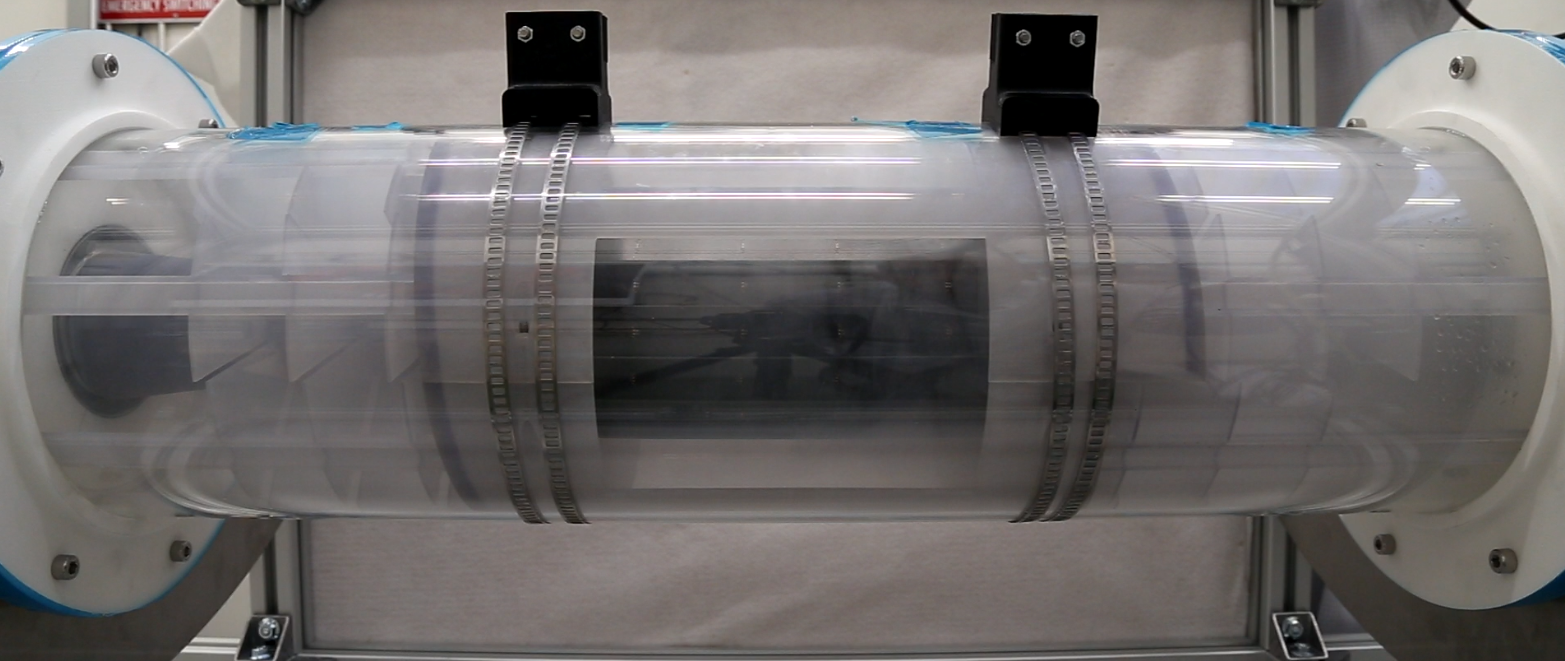 Scambiatore di calore
PT1000, RH, flussimetri, ecc
Riscaldatore
Gruppo frigorifero
Percentuali